PROSTHETIC HEART VALVE :
            Types, Selection, and Functional assessment
 
                                             Dr SHAJUDEEN
                                             2nd Year DM Resident
HISTORY OF PROSTHETIC HEART VALVE
First Mechanical valve was designed by Charles Hufnagel in 1954 ( Implanted in descending thoracic aorta for AR)
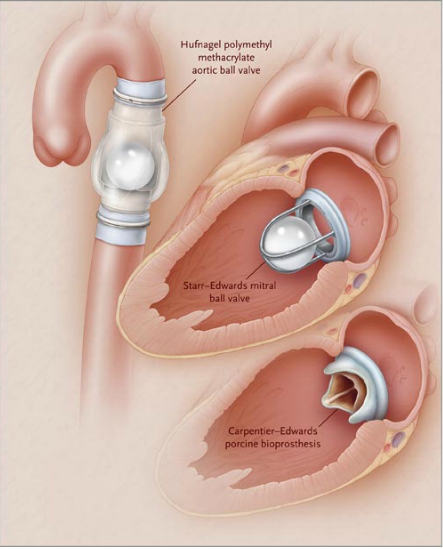 Plexiglass (Methyl Methacrylate)cage 
                  &
Silicone-coated nylon poppet
Dwight Harken perfomed the first aortic valve replacement in 1960
Nina Braunwald  implanted the first Ball and cage valve in Mitral position in 1960
Homograft was first developed by Donald Ross

Porcine valve was first implanted by Binet et al.

Alian Carpenter discovered Gluteraldehyde Fixation

The name “Bioprosthetic “valve was coined by Carpentier.

David implanted the first stentless porcine bioprosthesis in 
                                                                                                      1988
 Ross & Boyes performed the first successful  			          	        
                allograft replacement from cadaver in 1962
ADVANCEMENT IN PHV TECHNOLOGY
Porcine valve

Pericardial valve

Stentless valves (1988)

Trans catheter Prosthesis
Ball and cage

 Ball and Disc

 Titling Disc

 
  Bileaflet

 
 New Generation valve
   ( Trileaflet valve) under Trial
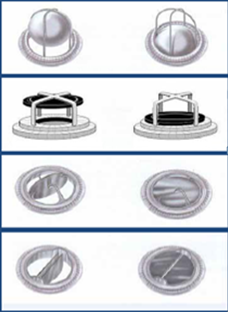 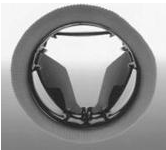 Changes in Valve Processing Technology
Formaldehyde fixation


Anticalcification treatment( Alpha oleic acid (AOA) &
                                                       Polysorbate 80)

Gluteraldehyde fixation under 
                       Normal pressure

                       Zero pressure fixation
AOA binds to the bioprosthetic tissue  & inhibit calcium flux
Gluteraldehyde fixation advantages
Cross links Collgen fibers
Reduces 
              Tissue antigenicity
              Enzymatic degradation
              Cell viability
Problem with the High Pressure fixation
Early matrix fragmentation & 
Premature valve degeneration
Prosthetic Heart valve
PROSTHETIC HEART VALVE CLASSIFICATION
MECHANICAL PROSTHETIC HEART VALVES
                             BALL &CAGE
                                     TILTING  DISC
                                     BILEAFLET VALVES
BIOPROSTHETIC HEART VALVES
                                     AUTO GRAFT
                                     HOMOGRAFT 
                                     HETERO GRAFT
                                      STENTED    :  PORCINE or  PERICARDIAL
                                                            STENTLESS :  PORCINE
Homograft  : From Human cadaver
Heterograft : From Porcine or Bovine
PHV valves: Advantages and Disadvantages
Mechanical heart valve
Bioprosthetic heart valves
Advantage
            Durability high

Disadvantage
      Thrombosis & Thromboembolism risks high so life long anticoagulation
Advantage
Prolonged anticoagulation 
     not needed
Disadvantages
Limited durability.      
Structural valve degeneration
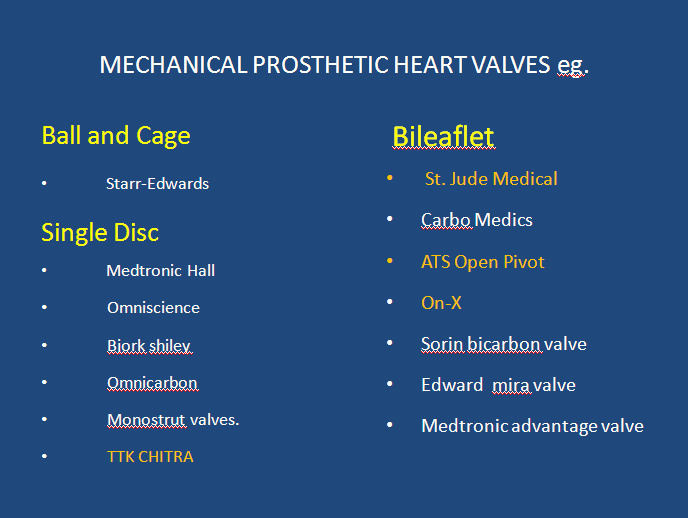 Mechanical PHV Basic structure
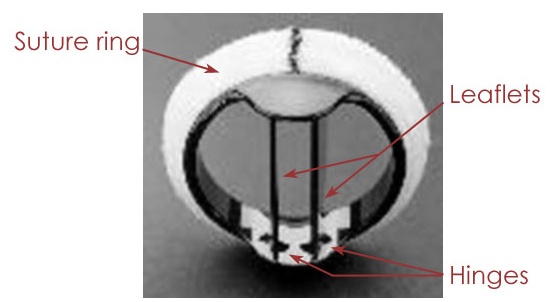 TTK-CHITRA
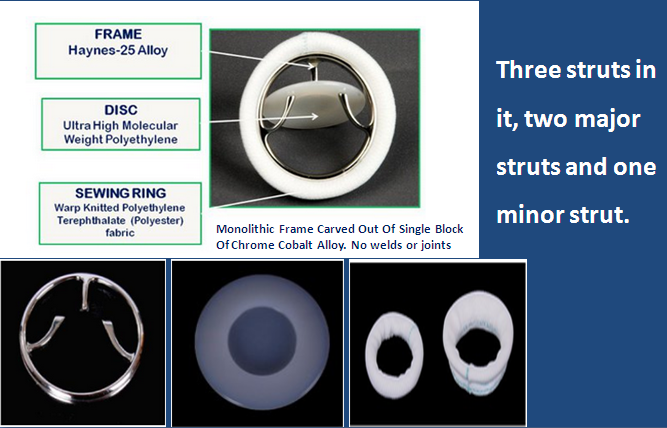 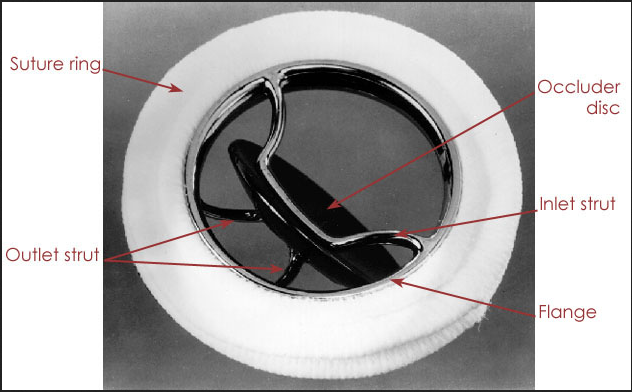 The ball is a silicone rubber polymer, impregnated with barium sulfate for radiopacity, which oscillates in a cage of cobalt-chromium alloy
BIOPROSTHETIC HEART VALVES
Stented Porcine
Stented pericardial
Medtronic Hancock  
Hancock Modified Orifice    
Carpentier-Edwards Standard   
Medtronic  Hancock II  
Medtronic  Mosaic    
Carpentier-Edwards Supra-annular
Carpentier-Edwards Perimount
 
Carpentier-Edwards  Magna
Percutaneous Bioprosthetic valves
      Edwards Sapien (Expanded over a balloon)
  
      CoreValve (Self –expandable)
Stentless valve
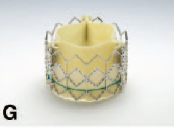 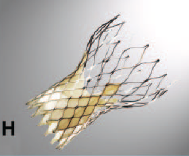 Medronic Freestyle (Porcine xenograft).
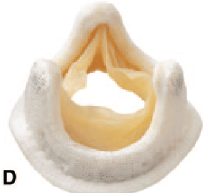 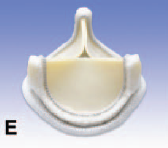 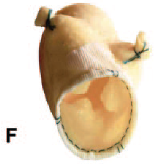 Mechanical valve types merits and demerits
Ball and Cage Advantage of the design
Advantages
Disadvantage
Central flow Obstruction
 Collisions with the occluder ball causes damage to blood cells.

Bulky cage design so not suitable for  if small LV   cavity. or small aortic   annulus. 
Thrombogenic risk is slightly higher ie 4% to 6% per year
Occluder travel completely out of orifice reducing the possibility of thrombus or pannus growing from the sewing ring to interfere with the Valve Mechanism

Continous changing point of contact of the ball reduces the wear and tear in any one area
TILTING  DISC : KEY FEATURES
Tilting disc Advantage  & Disadvantages
Thrombus and Pannus interfering with the motion of disc
Careful orientation of disc needed during implantation
Advantage over Ball & Cage
Disadvantage
Low profile
Central blood flow.
 Decrease turbulence
 Reduce shear stress.
Thrombotic risk is reduced
TTK-CHITRA:ADVANTAGESONLY INDIAN-MADE HEART VALVE
Complete structural integrity
  Silent operation
  Rotatable within the sewing   
    ring to assure  its freedom to   
    rotate if   repositioning needed.
 Low profile, most price-friendly
 Low thromboembolism even if   
   poor anticoagulant compliance
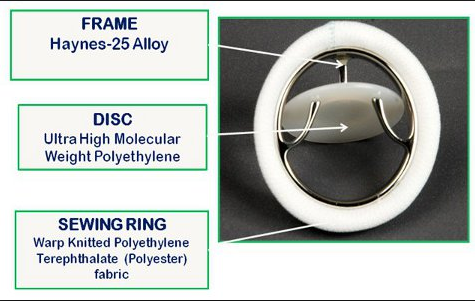 Bileaflet valves advantages over single disc
Superior hemodynamics

Lower transvalvular pressure gradient at any outer diameter and cardiac output than caged ball or tilting disc valves

Thrombogenicity in the mitral position may be less than that associated with other prosthetic valves
Carbon leaflets and flange exhibit high strength and excellent biocompatibility
Largest opening angle
Low turbulence.
Low bulk and flat profile 
Easier insertion
Bioprosthetic valves : Key features
Pericardial valve:
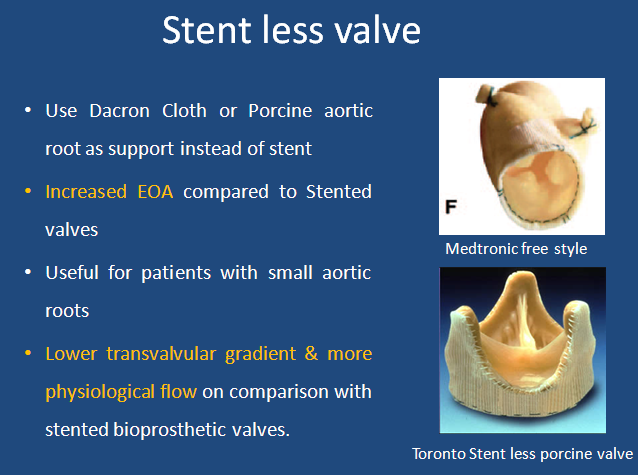 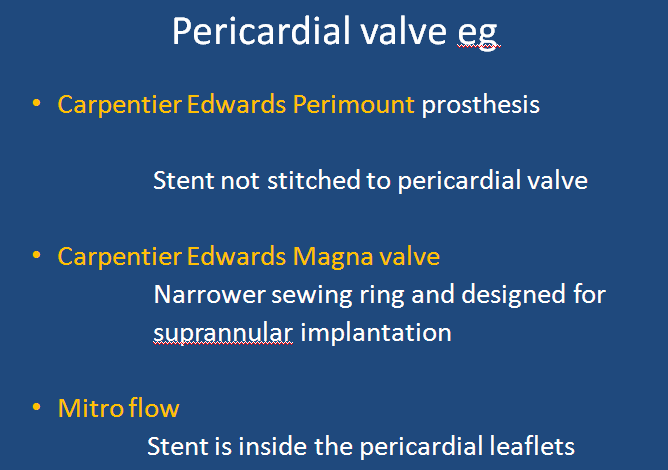 Made from Bovine pericardium mainly  but   from Porcine or  Equine also.
Pericardial valve are invariably stented
Increased durability due to increased  amount of collagen
More symmetrical function of leaflet so better hemodynamics
Homograft (Allograft) Aortic Valves
Harvested from cadavers usually within 24 hours of donor death
Insertion: usually in the Aortic position without a prosthetic stent and   implanted in the subcoronary position with valve alone or the valve and a portion of  aorta are implanted as a root replacement, with reimplantation of the coronary arteries into the graft
Pulmonary Autografts
Ross procedure : Patient's own pulmonary valve and adjacent main pulmonary artery are removed and used to replace the diseased aortic valve with reimplantation of the coronary arteries in to the graft.
The autograft is non thrombogenic and no anticoagulation is needed 
Risk of Endocarditis is very low.
NEXT GENERATION VALVE
The next generation of mechanical valves is the tri-leaflet which more closely mimics natural heart valve function and has improved hemodynamics and the potential for greatly reduced thrombosis risks.
SELECTION OF PROSTHETIC HEART VALVE
Factors to be considered while selecting a prosthetic heart valve
Age of the  patient
Comorbid condition ( cardiac and non cardiac)
Expected lifespan of the patient
Long term outcome with the prosthetic heart valves
Patient wishes
Skill of the surgeon
Women of child bearing ages
For valve replacement for IE: Homograft preffered
For Narrow aortic root if root enlargement/replacement  not possible choice is Bileaflet valves.
ACC Guidelines for selection of PHV
PHV Selection in Pregnancy
Evaluation of prosthetic valves
Evaluation of prosthetic valves
CLINICAL INFORMATION &CLINICAL EXAMINATION
IMAGING OF THE VALVES
CXR
2D echocardiography
TEE
 3D echo
 CineFluoro
CT
Cardiac catheterisation
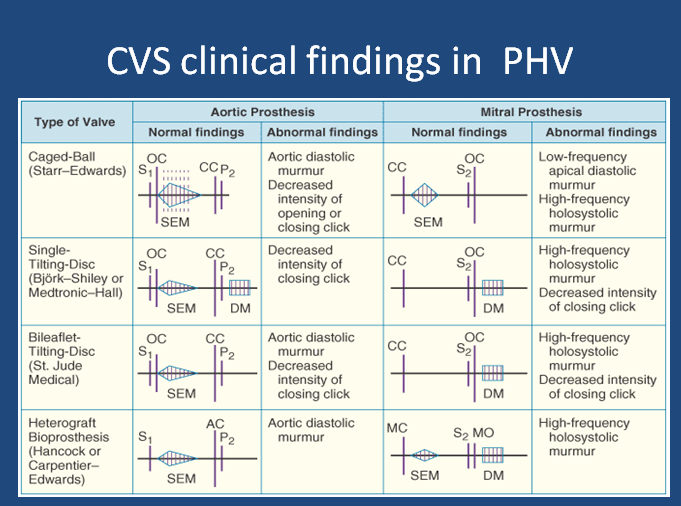 CLINICAL INFORMATION
Clinical data :  Reason for the study & the patient’s 
                            symptoms
Type & size of replaced  valve.
Date  of surgery.
Patient’s  height, weight, and BSA should be recorded to assess whether prosthesis-patient mismatch (PPM) is present 
BP & HR
HR particularly important in mitral and tricuspid evaluations because the mean gradient is dependent on the diastolic filling period
X-Ray in PHV : Identification of Valves
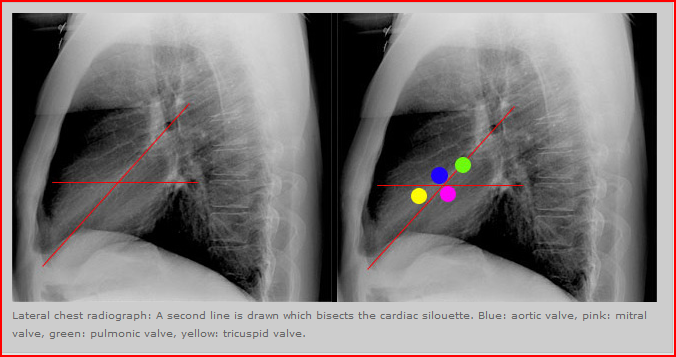 Carina
AV
MV
Apex
Chest X ray AP View
The Aortic valve -  intersection of these two lines. 
The Mitral valve -     lower left quadrant (patient’s left). 
The Tricuspid valve - lower right corner (the patient's right) 
 The Pulmonic valve- upper left corner (the patient's left).
Determination of site of valve by assesing the  direction of flow
If the direction of flow is from 
                Inferior to superior – likely aortic valve. 
                Superior to inferior-   likely a mitral valve.
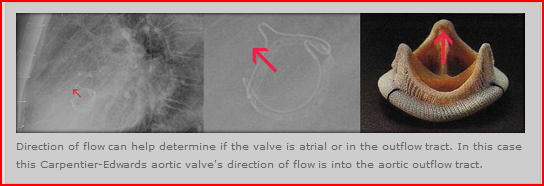 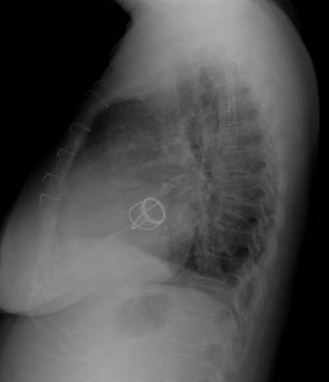 X-ray detection of complication:Strut fracture in Bjork shiley
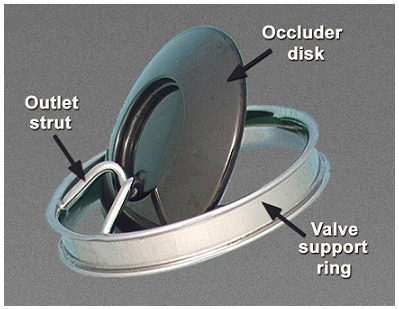 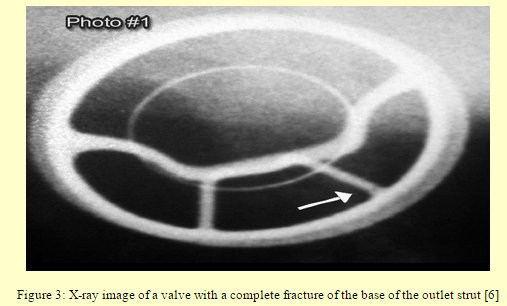 Bjork Shiley PHV Normal structure
Cinefluoroscopy
Structural integrity 
Motion of the disc or poppet
Excessive tilt ("rocking") of the base ring - partial dehiscence of the valve. A rocking motion of greater than 150 of sewing-ring excursion is abnormal
Aortic valve prosthesis - RAO caudal
                                               - LAO cranial 
    Mitral valve prosthesis - RAO cranial .
Concept of Opening and closing angle:
Evaluation of prosthetic valves-Cinefluoroscopy
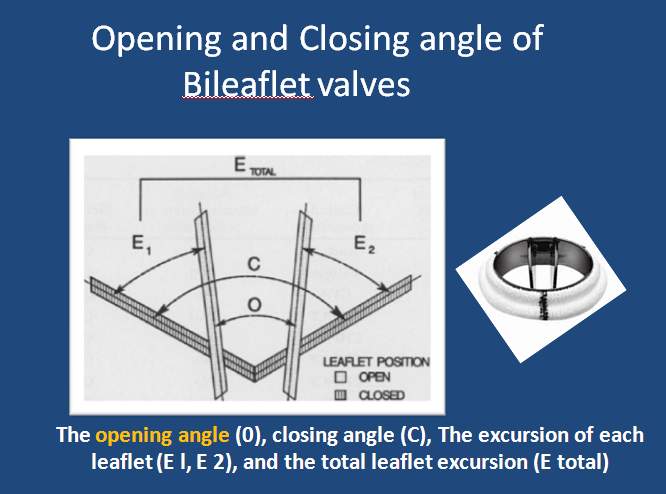 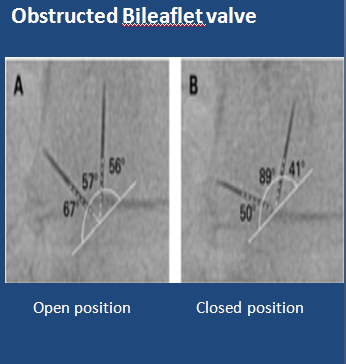 St. Jude medical bileaflet valve
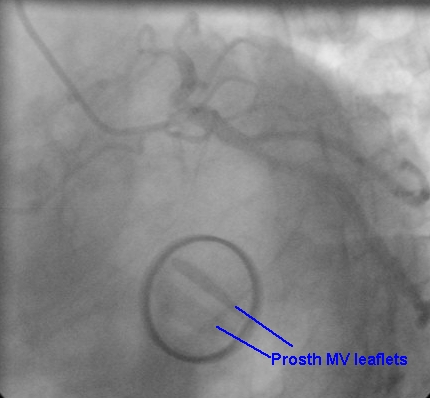 ECHO ASSESSMENT OF PROSTHETIC HEART VALVES
Flow dynamics of different types of PHV
Ball  & Cage
Tilting disk
Bileaflet
Echo in PHV Evaluation : General consideration
Compared with a native valve the prosthetic valves are inherently stenotic.
The type and size of prosthesis determines what is considered normal function for that valve. So  gradients, EOA, and degree of physiologic regurgitation will vary based on valve type, manufacturer, and valve size.
Echo in PHV Evaluation : General consideration
Always use multiple views during  echo evaluation of PHV.
For Stented valves-ultrasound beam aligned parallel to flow to avoid the shadowing effects of the stents and sewing ring
Echo in PHV Evaluation : General consideration
Complete evaluation requires TTE and TEE.
 TEE is ideal for visualizing the LA, Pul. Veins & 
     LA side  of  the prosthesis
 Echo Artifacts due to PHV:  
                                           Acoustic shadowing 
                                            Reverberation   
                                            Refraction & Mirror artifacts.
Doppler assessment:General consideration
High sweep speeds (100 mm/s) increases the accuracy of Doppler measurements. 
Doppler Quantitative Parameters should be averaged  from 1 to 3 cycles in sinus rhythm and 5 to 15 cycles in atrial fibrillation to increase accuracy
The concept of pressure recovery
TEE Views
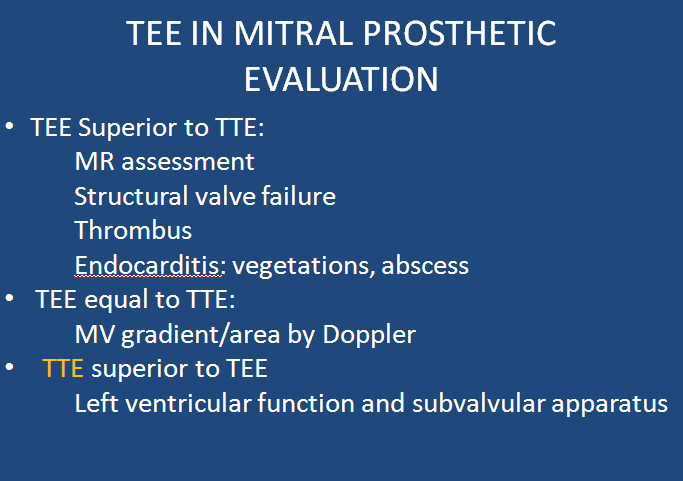 The most useful views include the mid esophageal 4-chamber, 2-chamber, & 3-chamber views.
Transgastric views may be useful when assessing LV size and function or papillary muscle and chordal anatomy.
ECHO FEATURES OF BILEAFLET VALVE
Both leaflets are typically visualized .
 Opening angle  750 to 900
 Closing position  
                  1200 for valves ≤25 mm & 1300 for valves ≥27 mm
 Three orifices are seen in diastole with highest
                                                   velocity from central orifice
 Small  flame-shaped washing jets of MR are seen
 Bileaflet  have the largest EOA of all the mechanical valves (2.4–3.2 cm2) with little intrinsic mitral regurgitation (MR).
ECHO features of Tilting disc features
Closing angle of disc between 1100 to 1300  & 
     Opening angle of 600 to 800

The Orifices for these valves are Asymmetric
                    Major orifice at the site of forward
                    Disc excursion (in the direction of flow)  
                    & Minor orifice at the site of retrograde 
                   disc excursion.
The EOA of these valves ranges from 1.5 to 2.1 cm2
Major and minor orifice disc angle ranging
    from 600 to 800
Normal backflow 5  to 9 mL/beat
Marked turbulence is created if the major
    orifice faces the left ventricular outflow
    tract (LVOT)
PHV Flow Cx: Important feature.
2D ECHO assessment of PHV
TIMING OF ECHO CARDIOGRAPHIC FOLLOW-UP
Baseline postoperative  TTE  study  should be performed 3-12weeks after surgery, when the 
    Chest wound has healed
    Ventricular function has improved.
    Anaemia with its associated hyperdynamic state has resolved.
Bioprosthetic valves     Annual echocardiography is recommended after the first  10 years. If symptom of dysfunction echo indicated SOS
Mechanical valves  routine annual echocardiography is not  indicated  in the  absence  of  a change in clinical status.
2D ECHO ASSESMENT
Valves should be imaged from multiple views, Points to note are
Determine the specific type of prosthesis. 
Confirm the opening and closing motion.
Confirm stability of the sewing ring.
 Presence of leaflet calcification or abnormal echo density – 
                                                                   (vegetations and  thrombi)
 Confirm normal blood flow patterns 
Calculate valve gradient  
Calculate effective orifice area
Detection of Pathologic transvalvular and paravalvular 
                                                                                              regurgitation.
2D Echo complication detection
For bioprostheses, evidence of leaflet degeneration can be recognized 
leaflet  thickening  (cusps >3 mm in thickness)-earliest sign
calcification (bright echoes of the cusps).  
Tear (flail cusp).
Prosthetic valve dehiscence is characterized by a rocking motion of the entire prosthesis.

An annular abscess may be recognized as an echolucent or echodense  irregularly shaped area adjacent to the sewing  ring of the prosthetic valve.
Doppler Echocardiography in PHV evaluation
PRIMARY GOALS OF DOPPLER INTERROGATION
Assesment  of prosthetic valve obstruction
Detection  and quantification of prosthetic valve regurgitation
Doppler Assessment of  Obstruction of Prosthetic Valves Stenosis
Quantitative parameters of Prosthetic valve Stenosis
Trans prosthetic flow velocity & Pressure gradients. 
 Valve EOA.
 Doppler  velocity index(DVI).
Contour of trans prosthetic jet and acceleration time (AT)¥
                                                                       ¥ For Prosthetic  Aortic valve Stenosis
Double envelope spectral doppler
Aortic valve: Trans prosthetic valve velocity & Gradient assessment.
Take values from multiple transducer position
           Apical 
           Right parasternal
           Right supraclavicular
           Suprasternal notch
Take  highest velocity from the different values obtained from various position
Transprosthetic velocity and gradient
The flow is 
       Eccentric - monoleaflet valves   
       Three separate jets  -  bileaflet valves
Multi-windows examination needed
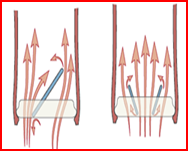 Localised high velocity may be recorded by continuous wave(CW) Doppler
Interrogation through the smaller central orifice of the bileaflet mechanical prostheses
overestimation of gradient
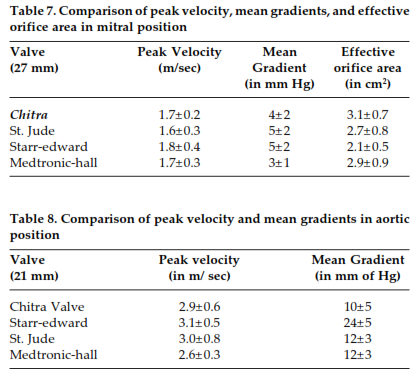 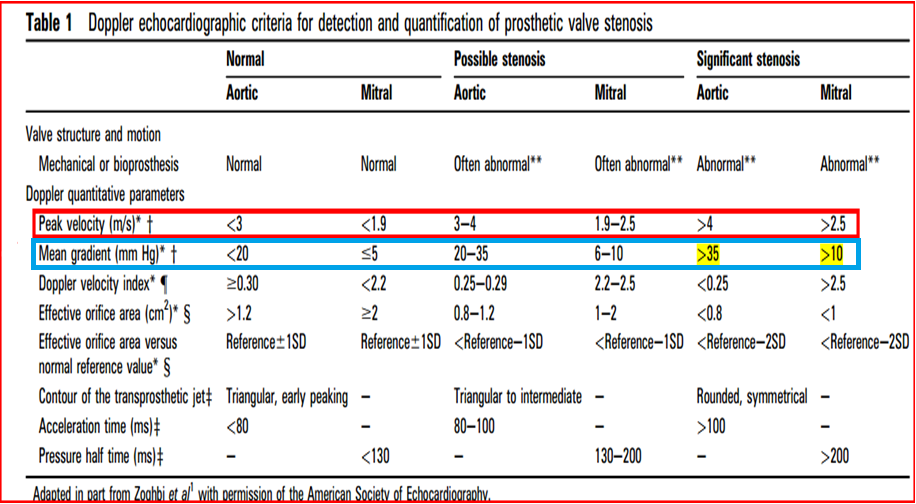 Prosthetic Heart valve Gradient calculation.
Equation 
     Δ P = 4V2
               or
If LVOT velocity  more than 1.5 cm2  
                             Δ P =4 (VPRAV2 - VLVOT2)
    
    Limitation  of doppler transvalvular Gradient  measurement is that it is FLOW DEPENDENT
Effective orifice area calculation (EOA) of Aortic PHV
Continuity equation used  mostly.
         EOA PrAV  = (CSA LVOT x VTI LVOT) / VTI PrAV
    
    This method can  be applied even if  concomitant aortic regurgitation.

     Better for bioprosthetic valves and single tilting disc   
     mechanical valves.

    Underestimation  of EOA in case of bileaflet valves.
PHT is used only if <200 msec or > 500 msec.
[Speaker Notes: measurementis
often difficult because of the reverberations and
artefactscausedbythe prosthesisstentorsewing
ring]
Calculation of EOA at the Mitral Prosthetic valve
EOAPrMv = CSA LVOT X VTI LVOT /VTI PrMv
Continuity equation can’t be applied for mitral PHV  EOA calculation if > mild MR/AR present.
PHT is also not valied for MPHV  EOA calculation as  it  is influenced by the chronotropy , LA  & LV compliance. 
If PHT significantly delayed  (>130msec) or show significant lengthening  from the value obtained during the last evaluation it is useful.
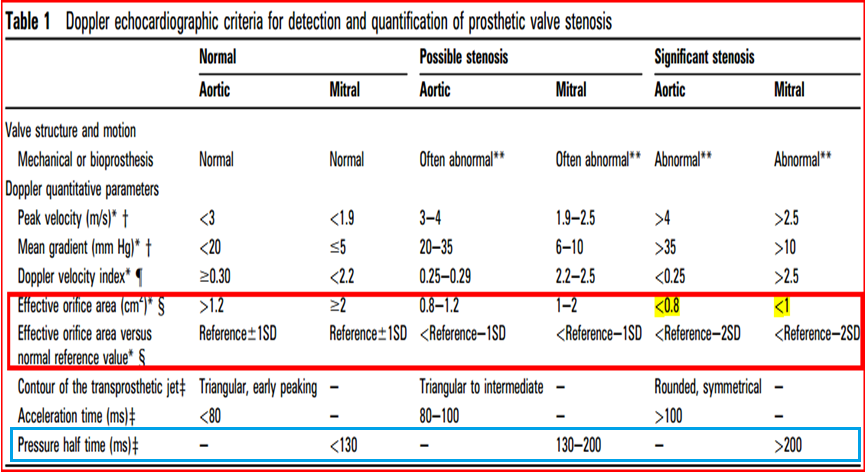 How to take measurement for continuity equation
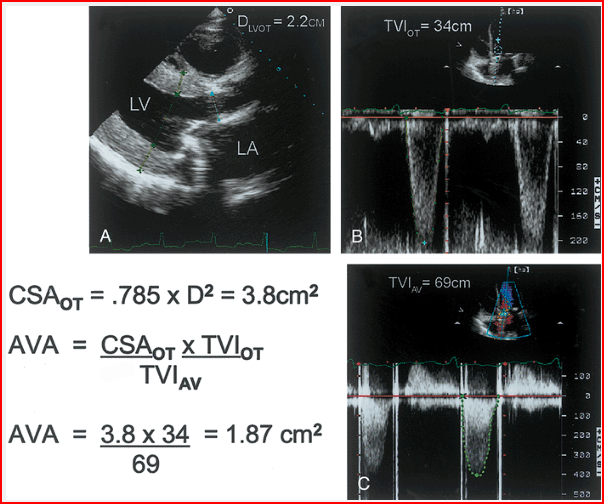 VTI LVOT by PW  doppler at LVOT at the same location at which LVOT diameter taken ie 0.5 -1 cm distal to the LVOT.
VTI PRAV : CW at the Aortic prosthesis
CSA LVOT: PLAX zoomed view ie 0.5 -1 cm distal to the LVOT.
Transprosthetic jet contour and Acceleration time :Qualitative index
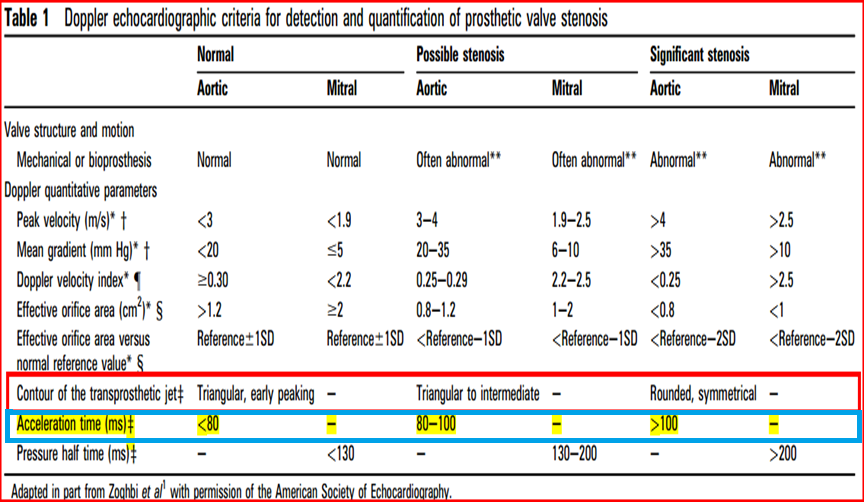 Normal Contour: Triangular & short AT

PHVObstruction: Rounded contour with peaking at mid ejection time & prolonged  AT(>100msec)
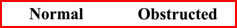 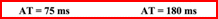 DOPPLER VELOCITY INDEX
DVI had a sensitivity, specificity, positive and negative predictive values, and accuracy of 59%, 100%, 100%, 88%, and 90%, respectively for valve dysfunction.
[Speaker Notes: Schematic representation of the concept of the DVI.
Velocity across the prosthesis is accelerated through the jet
from the LVO tract. DVI is the ratio velocity in the LVO (Vlvo)to
that of the jet (Vjet
)]
DOPPLER VELOCITY INDEX
Is the  Ratio of the proximal flow velocity in the LVOT to the flow velocity through the aortic prosthesis in aortic PHV or The ratio of flow velocity through the Mitral prosthesis to the flow velocity across LVOT
 Time velocity time integrals  may also be used in Place of peak   
       velocities 
       ie.,    DVI for Aotic Valve =VLVOT / VPrAv or  VTI LVOT /VTI PrAv


                 DVI for Mitral Valve = VPr Mv /V LVOT or VTI PrMv/ VTI PrAV
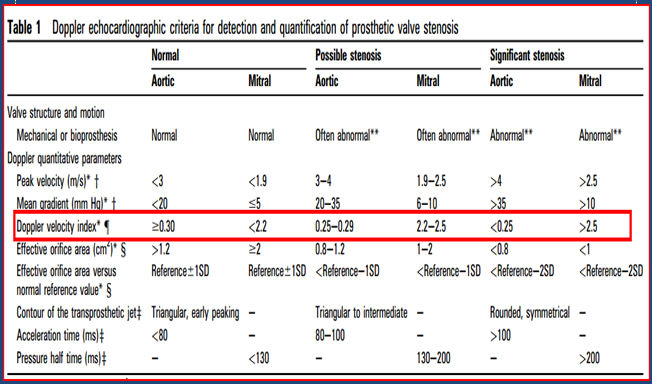 DVI can  be helpful to screen for valve stenosis, particularly when the 
Crosssectional area of the LVOT cannot be obtained 
DVI is always less than one, because velocity will always accelerate through the prosthesis. 
DVI is not affected by high flow conditions
Disadvantage
           Does not distinguish obstruction due to   PPM or intrinsic 
           dysfunction
           It depends on the size of LVOT.
[Speaker Notes: DVI is always less than unity, because velocity will always
accelerate through the prosthesis. A DVI < 0.25 is highly suggestive of
significant valve obstruction.
Similar to EOA, DVI is not affected
by high flow conditions through the valve, including AR, whereas blood
velocity and gradient across the valve are.]
PROSTHETIC TRICUSPID & PULMONARY VALVE STENOSIS
Suspect prosthetic tricuspid stenosis if
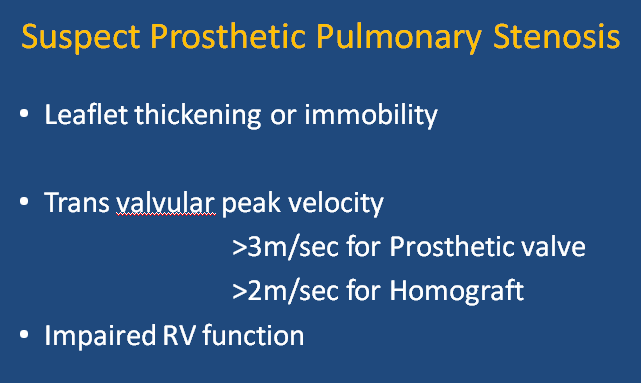 Prosthetic valve leaflet morphology and moblity abnormal
 Peak velocity >1.7 m/sec
 Mean Gradient ≥ 6mm of  Hg
PHT at least 230msec
Evaluation of high gradient across the Prosthetic heart valve
Causes of High velocity or gradient across the prosthetic valve
  
   
    Prosthetic valve stenosis or obstruction.
    Patient  prosthesis  mismatch (PPM). 
    High flow  conditions.
    Prosthetic valve regurgitation.
    Localised high central jet velocity in bileaflet                         
                                                     mechanical  valves.
    Increased heart rate.
Algorithm for interpreting abnormally high transprosthetic pressure gradients
Algorithm for interpreting  high velocity across aortic prosthetic valve
DETECTION AND QUANTIFICATION OFPROSTHETIC VALVE REGURGITATION
Physiologic Regurgitation. 
          Closure backflow (necessary to close the valve)
          Leakage backflow (after valve closure)
                  Narrow (Jet area < 2 cm2 and jet length <2.5 cm
                Short in duration
                Symmetrical	
                      Low(nonaliasing) velocities 
                      Regurgitant fraction of <10% to 15%.
Pathologic  Regurgitation.
               Always r/o whether Paravalvular or  Valvular
Patterns of Physiological regurgitation
Bioprosthetic  Valve:
                    Small central regurgitation
Bileaflet valve: 
                    Two criss cross jet parallel to the plane of 
                    leaflet opening
 Tilting Disc: Regurgitation away from the 
                          sewing ring at the edge of major orifice
Single disc with central strut ( Medronic Hall)
                         Small central jet around the central hole 
                         of the disc
Pathological Regurgitation features
Eccentric or Large jet
Marked variance on the colour flow density
Jet that originates near the sewing ring
Visualisation of the proximal flow acceleration region on the LV side of Mitral valve
Prosthetic Mitral regurgitation Echo Evaluation
Prosthetic Mitral regurgitation  Echo Evaluation
Qualitative parameters
Quantitative parameters
Color flow jet areas
Flow convergence
Jet density  
Jet contour
Pulmonary venous flow
Doppler velocity index
Vena contarcta width.  
Regurgitant volume.
Regurgitant fraction.
EROA.
   
Indirect Signs
LA ,LV size & PHTN.
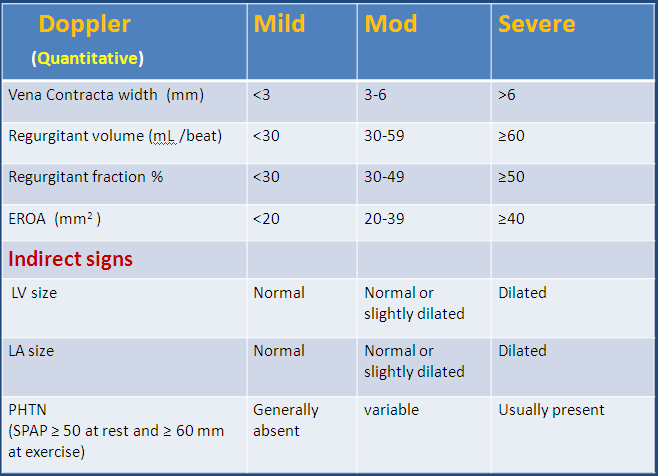 Aortic regurgitation
Regurgitant jet area calculation is difficult due to 
     artifact & shadowing

Retrograde systolic flow in one or more pulmonary 
    vein is specific for significant MR

TEE  is superior to detect reversal of flow in pulmonary 
     vein mitral prosthesis.

PISA method is difficult to apply in PMV regurgitation 
    as eccentric jet or multiple jets
Paravalvular regurgitation severity
Regurgitant Jet  
       <10% of the sewing ring  : Mild
       10- 20 % of the sewing ring : Moderate
       >20% of the sewing ring : Severe
Limitation of Echo in PHV assessment
IN QUANTIFICATION OF PHV REGURGITATION
            Para valvular jet, Eccentric jet  & Multijet                
            difficult to quantify
 EVALUATION OF PROSTHETIC LEAFLET MOBILTY
             TTE  and TEE  has limited sensitivity   for the 
             detection of abnormalities  of leaflet 
             morphology and mobility
EVALUATION OF PVE
       TTE and TEE are less sensitive in detection of PVE
COMPLICATION OF PROSTHETIC HEART VALVES
Complication related to  PHV
Operative Mortality
Perioperative MI
Prosthetic Valve Dehiscence
Prosthetic valve endocarditis
Thrombo emboli
Hemorrhage with anti coagulant therapy
Patient-Prosthetic mismatch
Hemolysis
Prosthetic  Valve Dysfunction  
      due to 
                    Obstruction
                    Regurgitation
                    Structural Failure


Late Mortality

Prosthetic replacement due to 
      complication
Patient prosthesis mismatch
Patient Prosthesis Mismatch
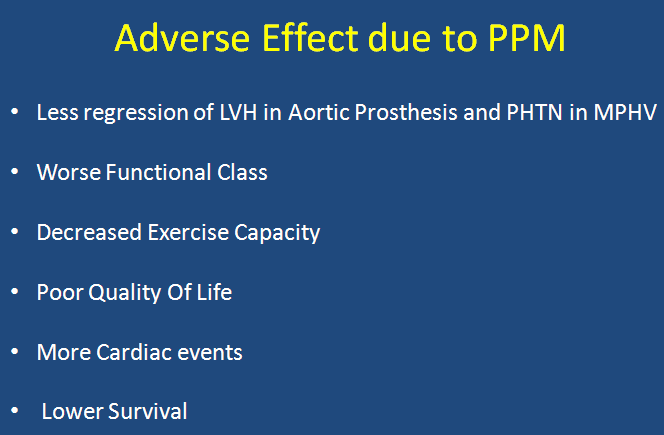 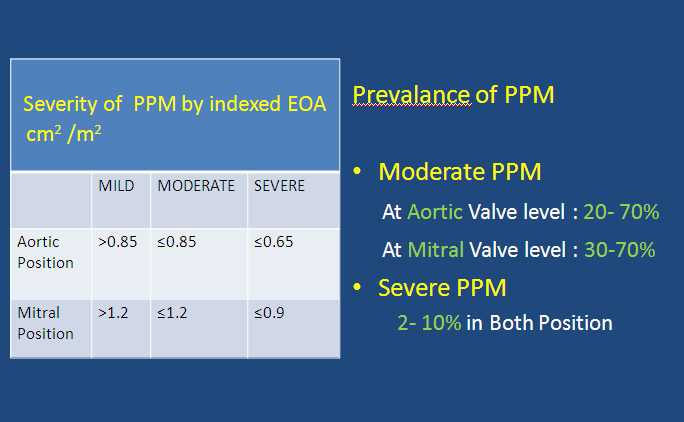 Valve prosthesis–patient mismatch (VP–PM) described in 1978  by Dr. Rahimtoola.
PPM occurs  when EOA of a normally functioning prosthetic valve is too small in relation to the body size resulting in abnormal gradient across the valve.
Indexed EOA  (EOA/BSA) is the parameter widely used to identify and predict PPM
Prevention of PPM
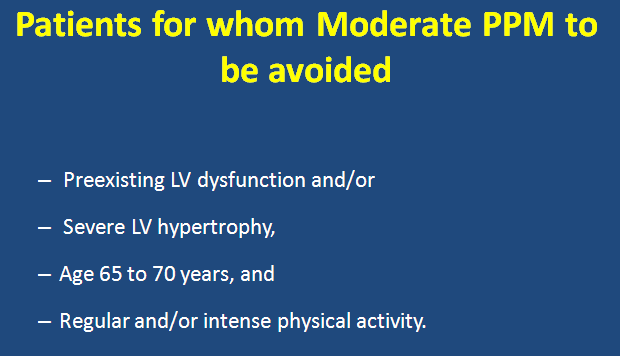 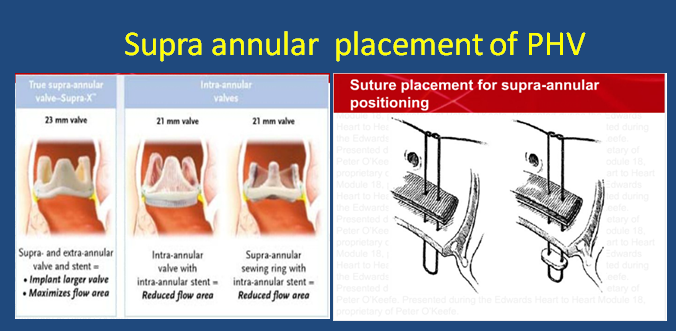 Avoided  by systematically 
Calculating  the projected indexed EOA of the prosthesis
Model  with better hemodynamic performance eg Stentless valve
Aortic  root enlargement to accommodate a larger size of the same prosthesis model.
Supra annular placement: Prevents  PPM IN 98% of AVR

     (The prevention of PPM in the mitral position difficult than in the aortic position because valve annulus enlargement or stentless valve implantation is not an option in this situation)
Prosthetic valve thrombus and Pannus
Prosthetic valve obstruction

        Pure thrombus 75%
        Pure pannus 10%
        Combination of pannus and thrombus 12%
VALVE THROMBOSIS
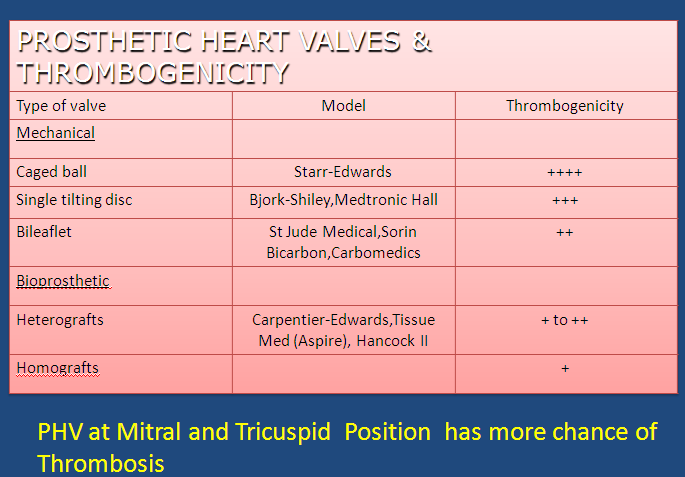 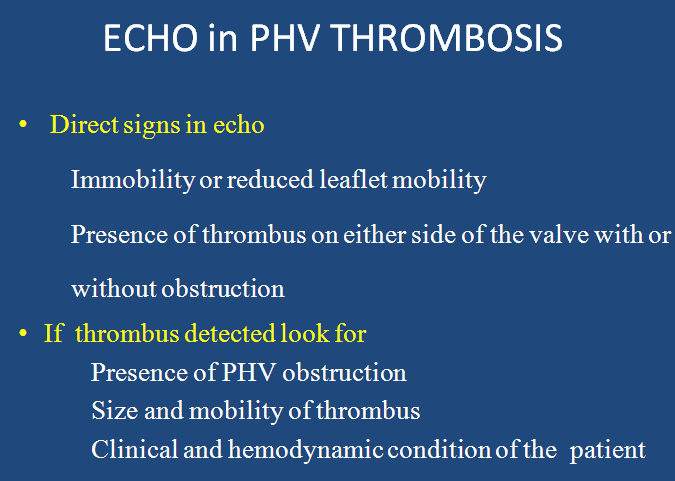 Definition
     Any thrombus in the absence of infection attached to or near the operated valve that occclude the path of blood flow or impede the operation of the valves
Pannus
It is is a membrane of granulation tissue as an response to healing and  is  avascular in nature

 Injured pannus can predispose  a thrombotic process and a chronic thrombus  can trigger intravascular   growth factors  that promotes pannus growth.

This is more common with tilting disc on the side of minor orifice.
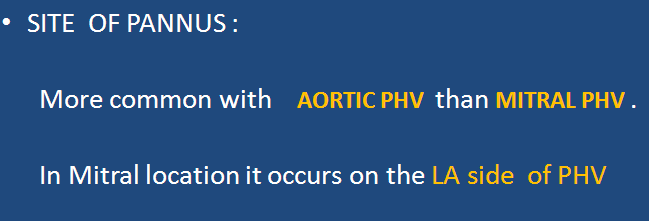 Pannus vs Thrombus
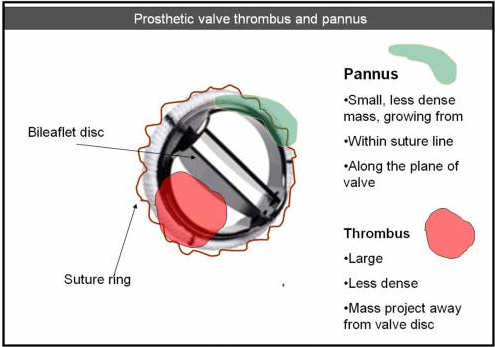 Structural valve degeneration
Structural valve degeneration
Definition
     Any change in function(decrease in one NYHA class or  more) of  an operated valve including

Operated valve dysfunction or deterioration    exclusive of infection or thrombus as determined by the  reoperation/autopsy or clinical investigation
Wear,fracture,popet escape,calcification,
    leaflet tear ,stent creep, and suture line disruption of components of  an operated valve
Structural valve degeneration
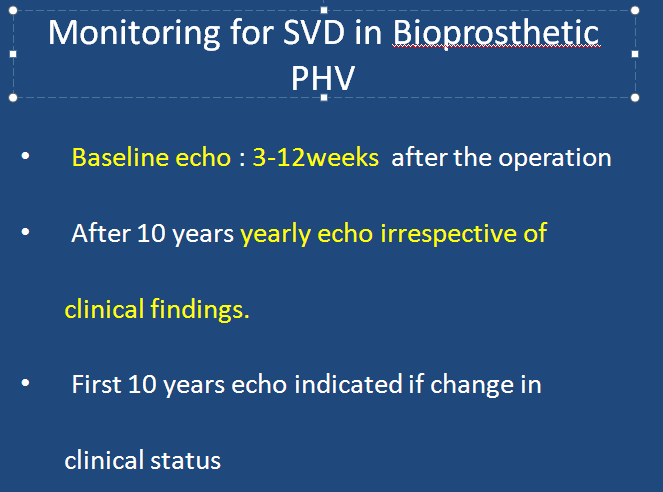 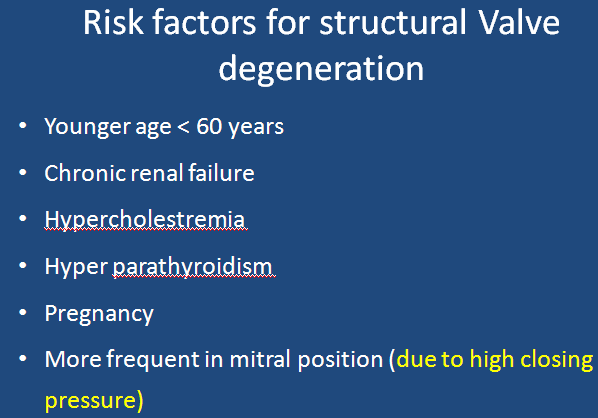 SVD is  the most common cause of Bio PHV failure

Freedom from structural valve degeneration
     
Stented porcine valves : 30- 60% at 15 years
Pericardial valves : 86% at 12 years

Mortality for reoperation for  SVD is 2- 3times than first operation.
Types of degeneration

CALCIFIC DEGERATION
NON CALCIFIC DEGERATION ( 30 %)

   
Sequele  of degeneration
             PHV Stenosis
             PHV Regurgitation
             or Both
Mechanical PHV Structural failure
Strut fracture
Leaflet escape
Occluder dysfunction due to lipid adsoption
Prosthetic valve infective endocarditis
Early  endocarditis < 60 days P.O.D- perioperative bacteremia from skin/wound infections/contaminated intravascular devices. 
    Organisms: Staphylococcus epidermidis, S. aureus, gram-negative bacteria, diphtheroids, and fungi.
    
   Late prosthetic-valve endocarditis (>60 days POD) is usually caused by the organisms responsible for native-valve endocarditis, most often streptococci.
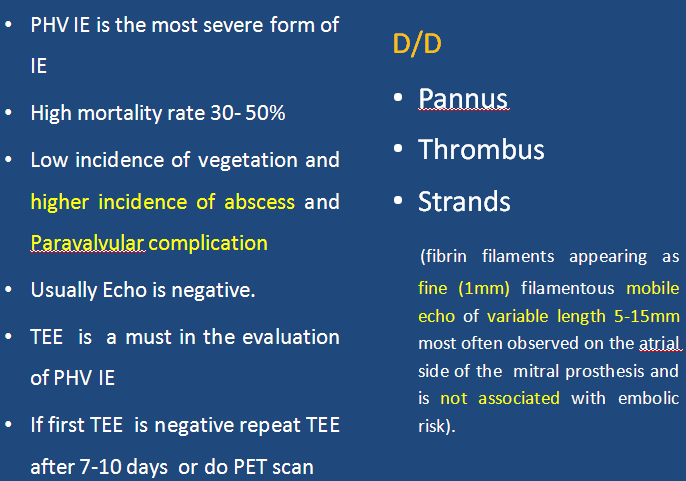 Site of vegetation
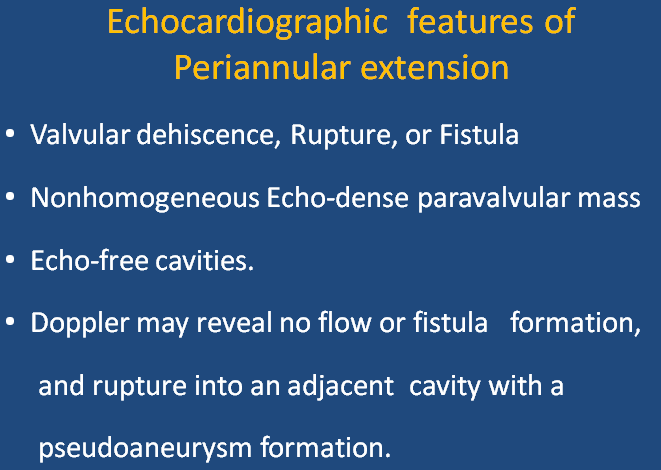 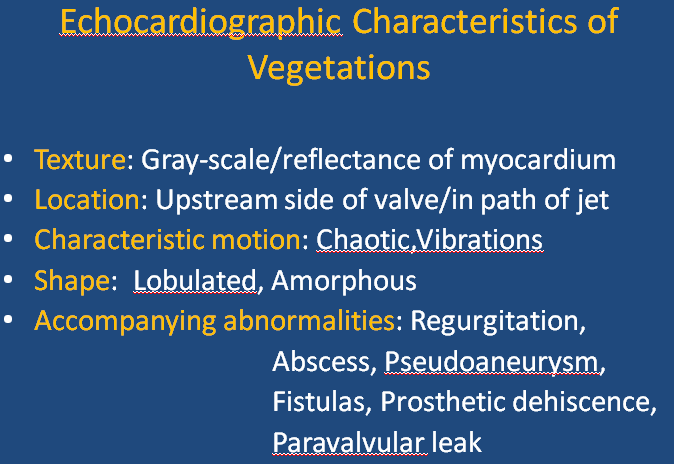 Mechanical valves:  
        Between the sewing ring & annulus and   
        cause paravalvular abscess, dehiscence,  
        peudonaeurysm, fistulas
  
Bioprosthetic valve: 
           IE  effects the valve leaflets and cause 
           cusp tear  perforation, and vegetation
Paravalvular regurgitation
Paravalvular regurgitation
Causes
     Infection
     Suture dehiscence or fibrosis
     Calcification of native annulus causing inadequate  
                 contact between the sewing ring and annulus

More common with the trans catheter aortic valve implantation
Mild Paravalvular Regurgitation good prognosis require frequent monitoring
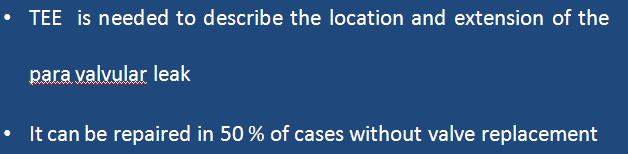 Thank u
QUIZ
Q No .1
   Name of this   person?
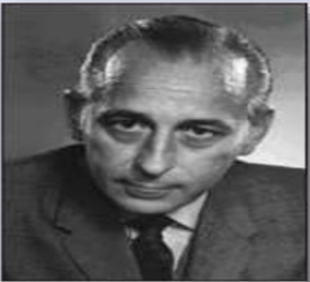 Q.No 2 
      Name  the Complication of this Bileaflet prosthetic valve.
Q.No.3
     What does this two cinefluroscopy images of the Tricuspid Bileaflet PHV   

     show?    ( pictures are  of the same patient  8 hrs apart?
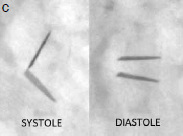 Q.No.4
What does this spectral doppler tracing show? Tracing taken from A5C  through Aortic PHV?
[Speaker Notes: (
A
) Continuous-wave Doppler recording from the cardiac
apex. An elevated peak-systolic transprosthetic gradient of
64 mmHg is noted in the three beats, indicating prosthetic valve
obstruction. In the second beat, an acute and severe intermittent
aortic regurgitant flow (arrow) is seen with a triangular velocity
profile and a rapid deceleration slope, indicating a quick equili-
bration between left ventricular and aortic-diastolic pressures. In
this beat, closing signals cannot be seen and the valve stays open
causing free aortic regurgitation. In the next beat, an increase in
the systolic aortic flow velocity is seen.

Intermittent aortic regurgitation (AR) is an unusual complication after a mechanical prosthetic replace-
ment. We describe a rare case of intermittent dysfunction of a bileaflet mechanical aortic prosthetic
valve in a 41-year-old man with a 21 mm Tri-technologies prosthetic valve implanted 4 years before.
Transthoracic echocardiography (TTE) before discharge was normal and prosthesis
–
patient mismatch
was ruled out. He was admitted to our hospital because of mild dyspnoea at effort. TTE revealed
acute and severe intermittent AR. The patient underwent surgery, during which abnormal proliferation
of subvalvular pannus overgrowth on the inflow aspect of the prosthesis was found impeding the normal
closure of one of the discs of the prosthesis. The pannus formation was resected, the Tri-technologies
prosthetic valve was prophylactic explanted and a 23 mm St Jude Medical bileaflet mechanical prosthe-
sis valve was implanted. We describe the role of TTE and the limitation of the cinefluoroscopy in the
diagnosis of Tri-technologies prosthetic dysfunction]
Q.No .5.
Severe Prosthetic Aortic stenosis include all except
      a) Peak velocity > 4m/sec
      b) Mean Gradient > 35mm of Hg
      c) DVI >0.25
      d) Acceleration Time >100 msec
      e) EOA : <0.8
Q.No .6
     What type of valve is this?
EDWARD SAPIEN SELF EXPANDABLE
CORE VALVE BALLOON EXPANDABLE
EDWARD SAPIEN BALLOON EXPANDABLE
CORE VALVE SELF EXPANDABLE
Q.No .7
    Male patient presented  with PUO 1 month after Aortic valve replacement.  
What is the echo finding? PLAX  & SHORT AXIS images.
Q.No .8

Para valvular regurgitation is said to be severe if regurgitation 
is _____% of the sewing ring circumferance?

a)   >20%
b)   >30%
c)   >40%
d)   >50%
Q.No .8
  
 Features of Physiological regurgitation?
          A) Jet area < 2 cm2 and jet length <2.5 cm
          B) Jet area > 2cm2 but  < 5cm2 and jet length 
             <2.5 cm
          C) Jet area >2cm2 and jet length >2.5cm
           D) jet area of >5cm2 and jet Length of  2.5 cm
Q.No.9
        What does this PLAX IMAGES  show?
Q.No 10
     Severity Aortic   PPM is defined as
          a)  Indexed EOA  ≤0.65 cm2 /m2
          b)  Indexed EOA  ≤0.85 cm2 /m2
          c)  Indexed EOA  ≤1.2 cm2 /m2
         d)  Indexed EOA  ≤0.9  cm2 /m2
Q.No 11
      Probable   valve type producing this type of Doppler  
      Spectral   signal ?
Q.No 12
       Identify the abnormality?
ANTICOAGULATION MANAGEMENT